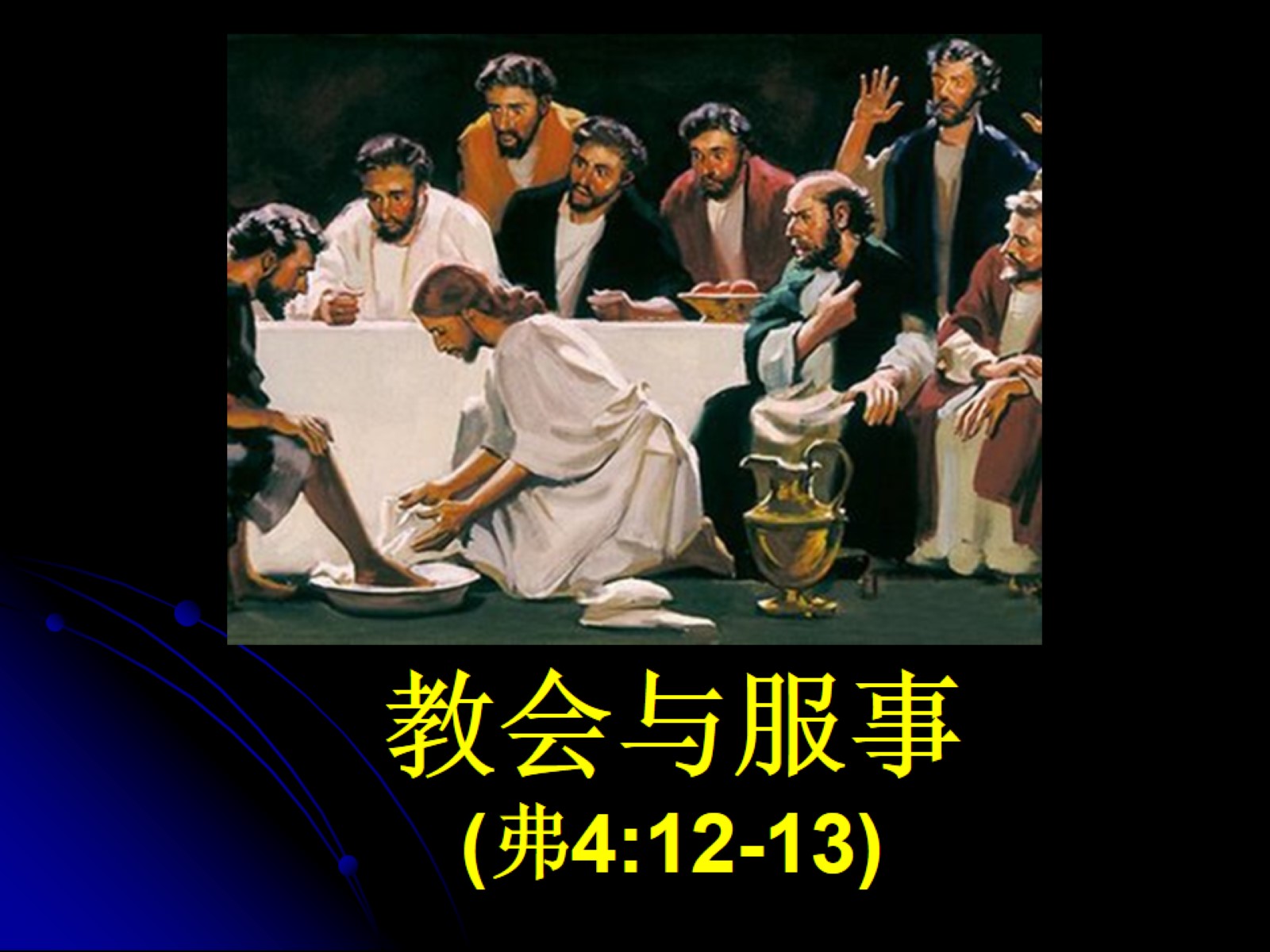 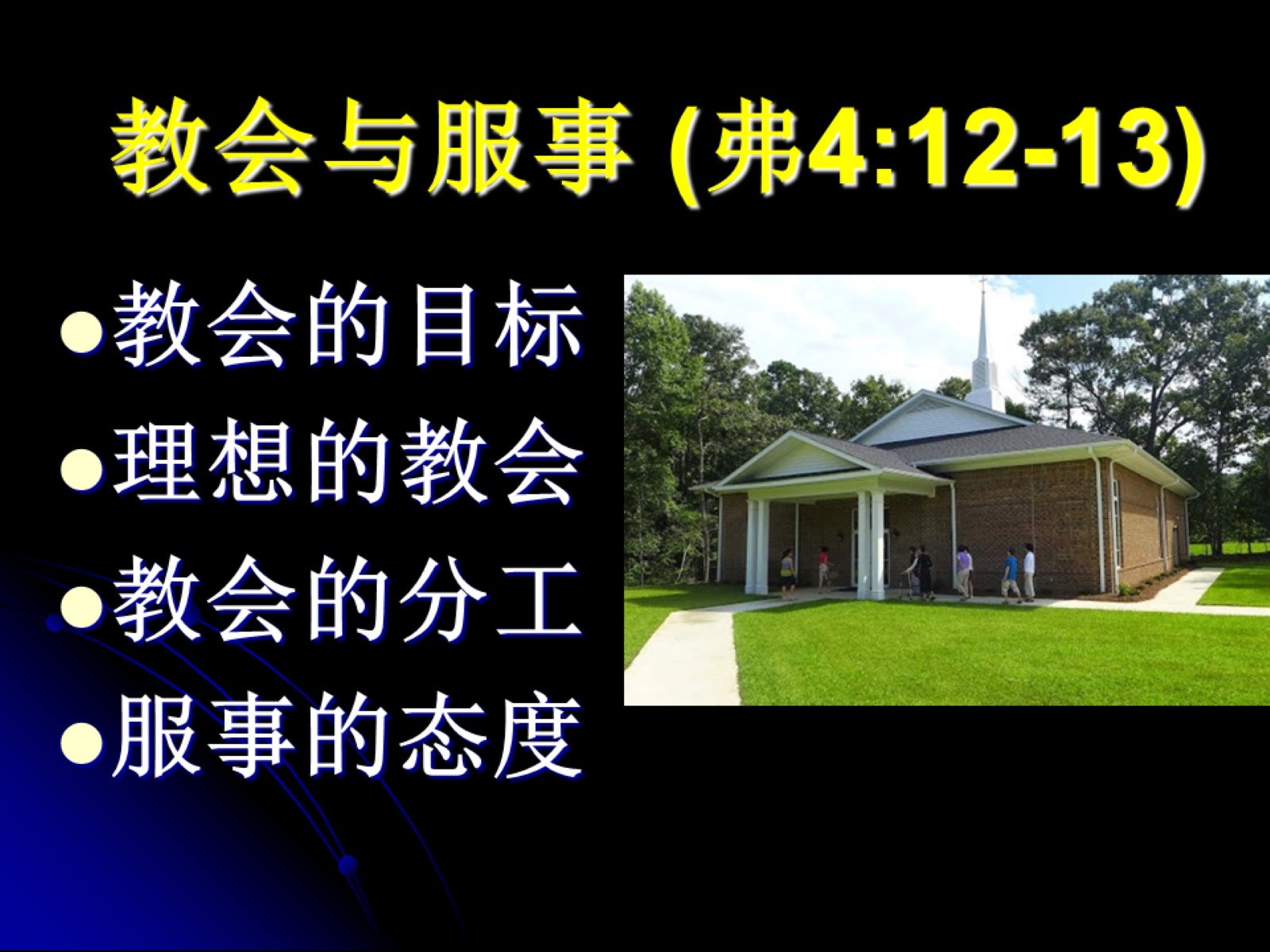 教会与服事 (弗4:12-13)
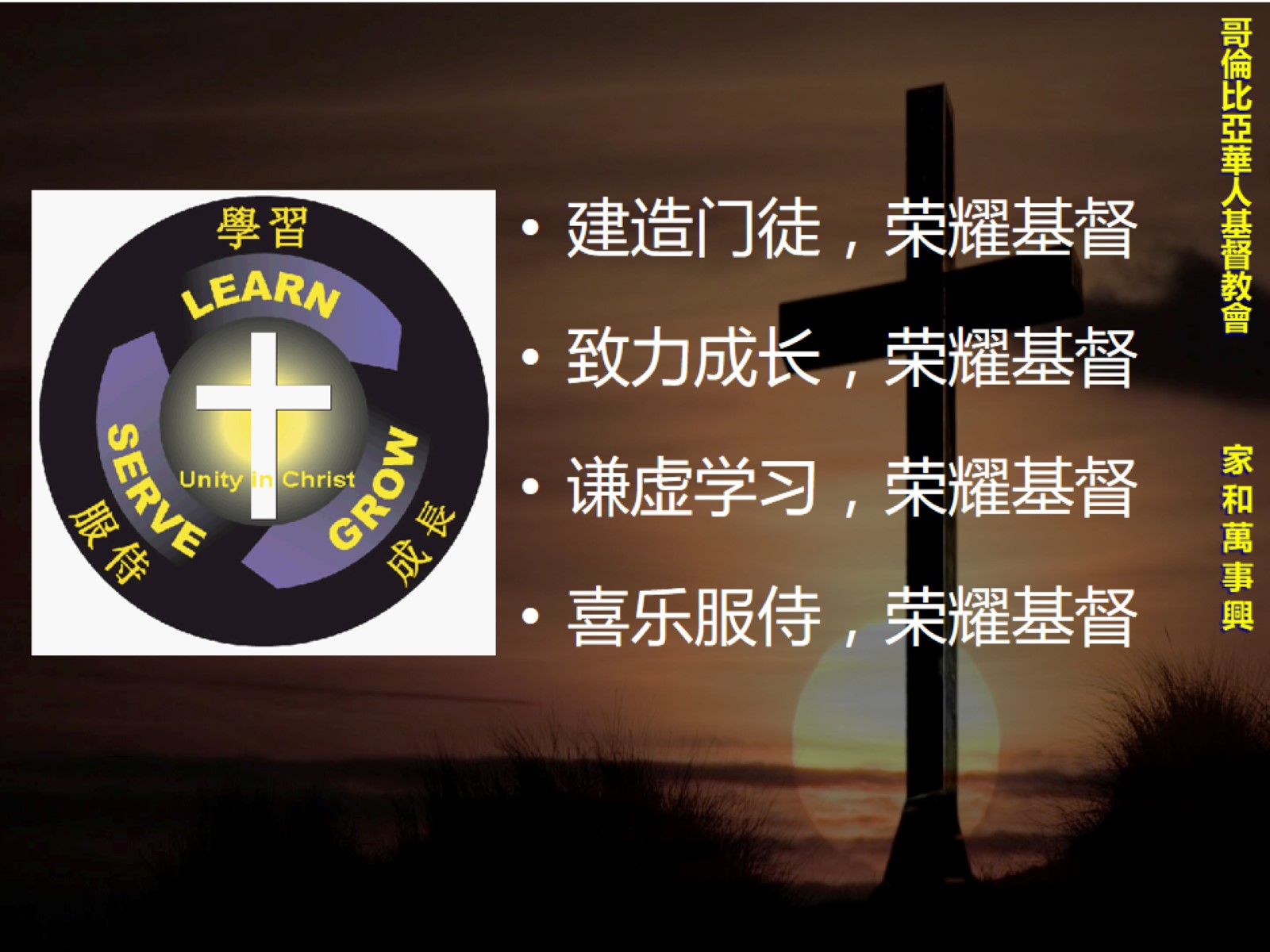 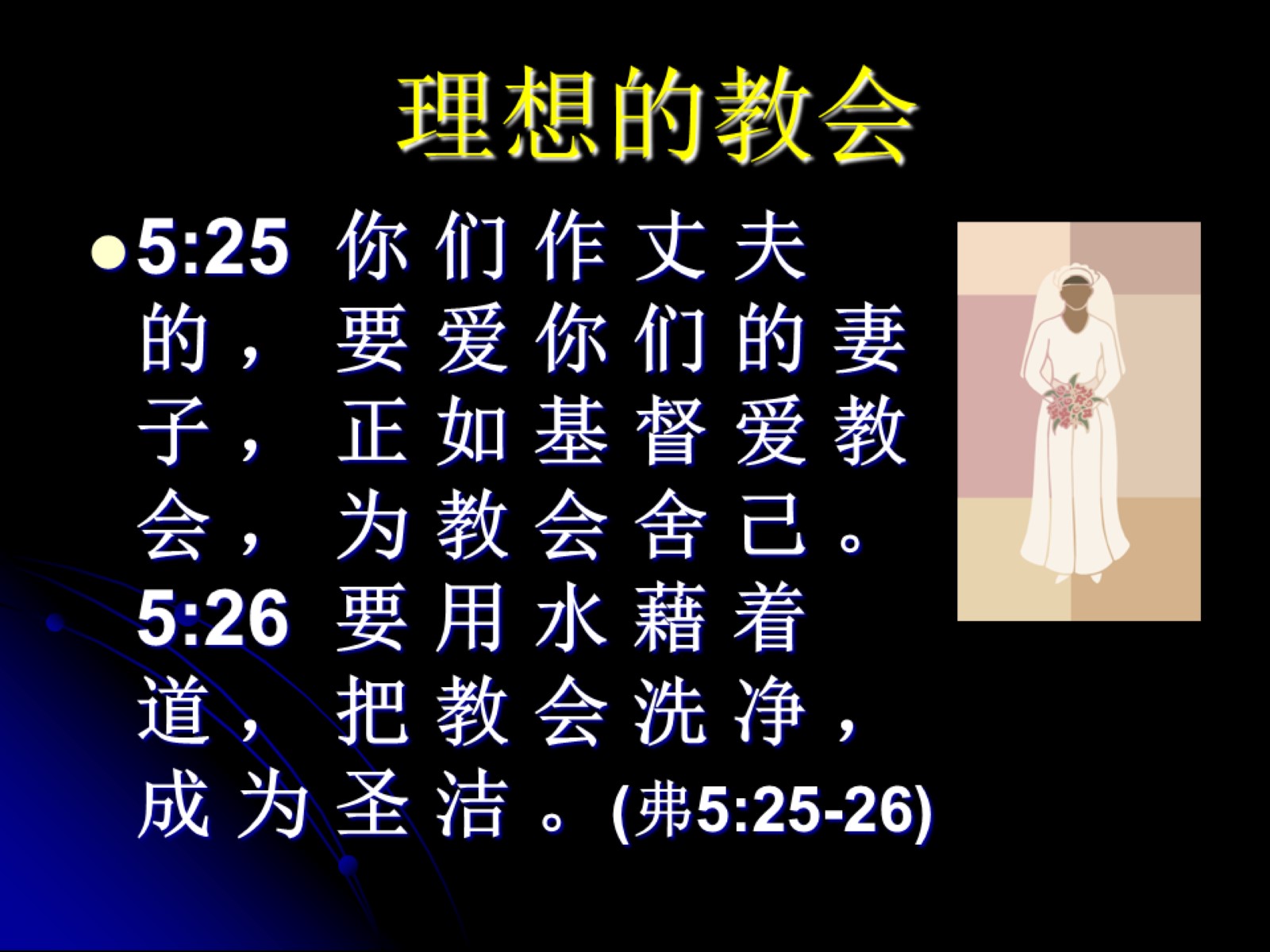 理想的教会
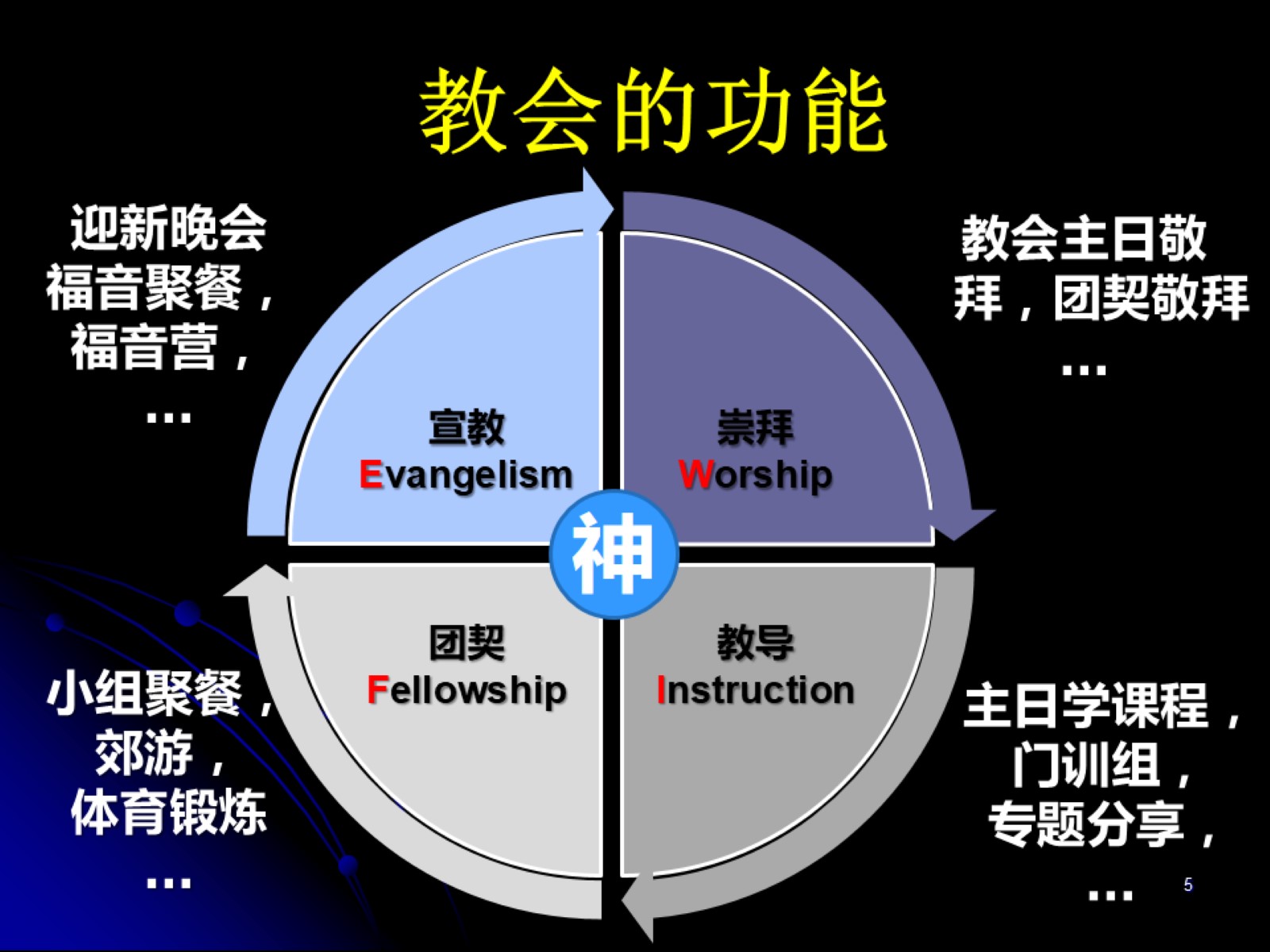 教会的功能
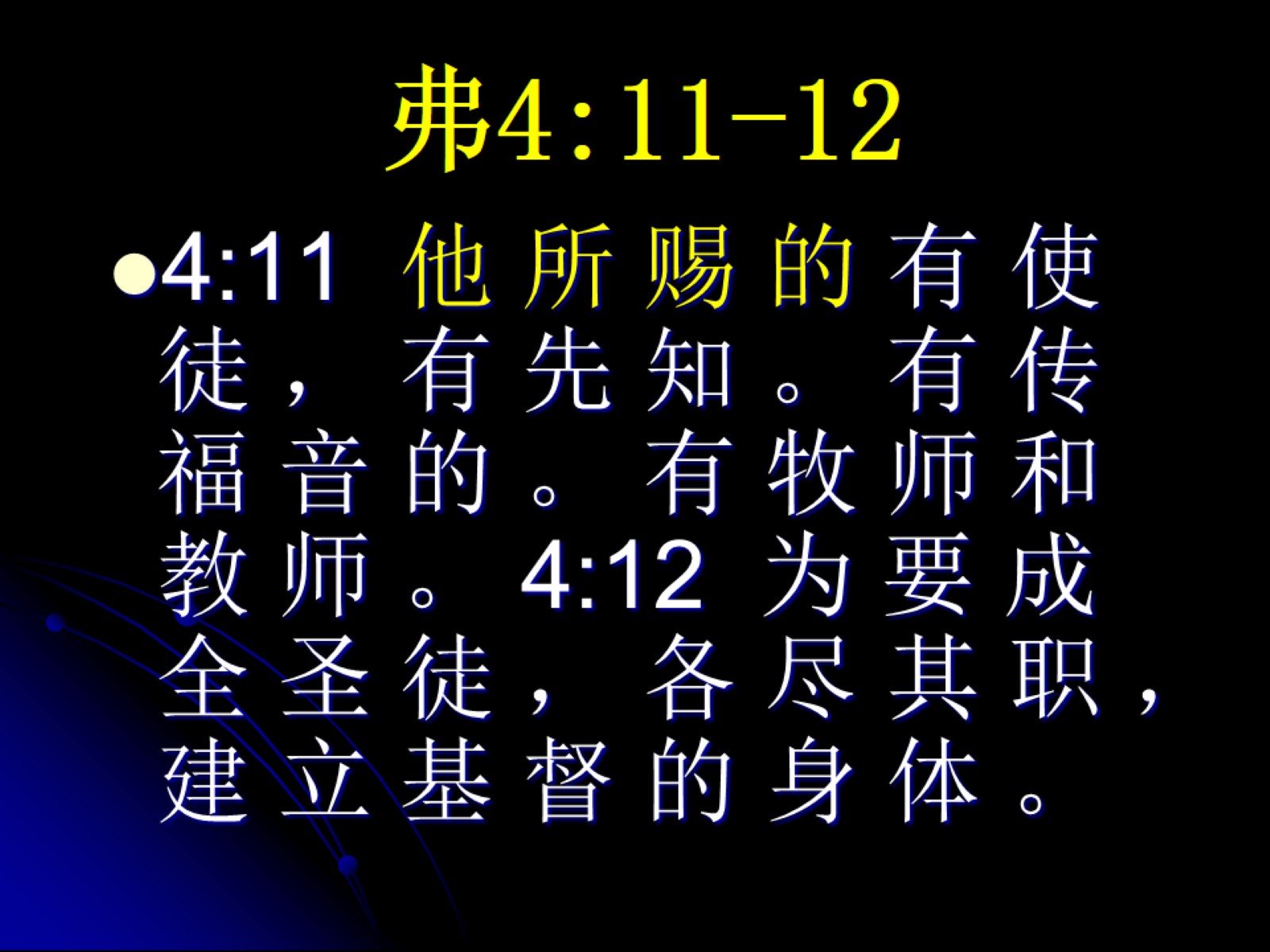 弗4:11-12
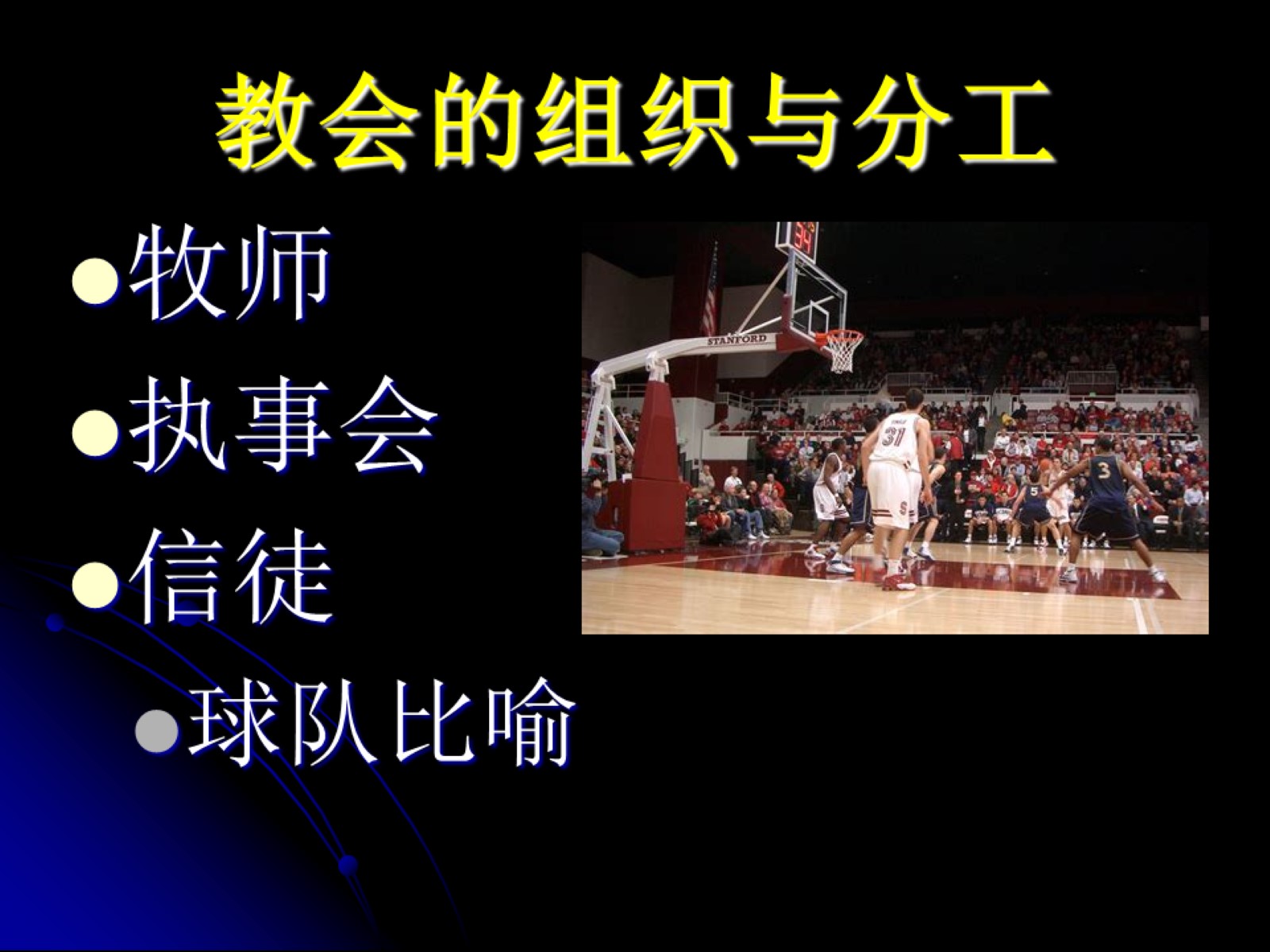 教会的组织与分工
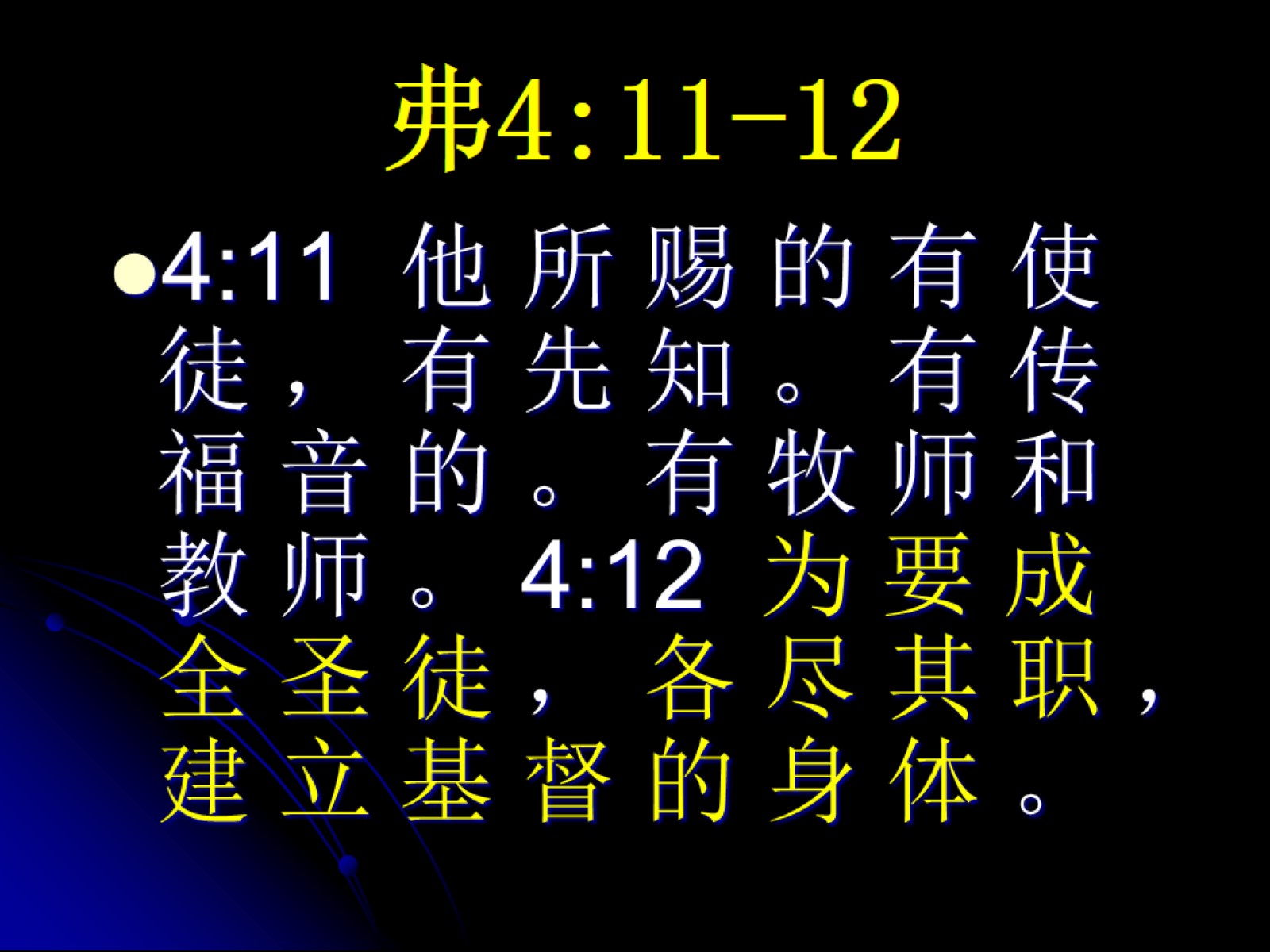 弗4:11-12
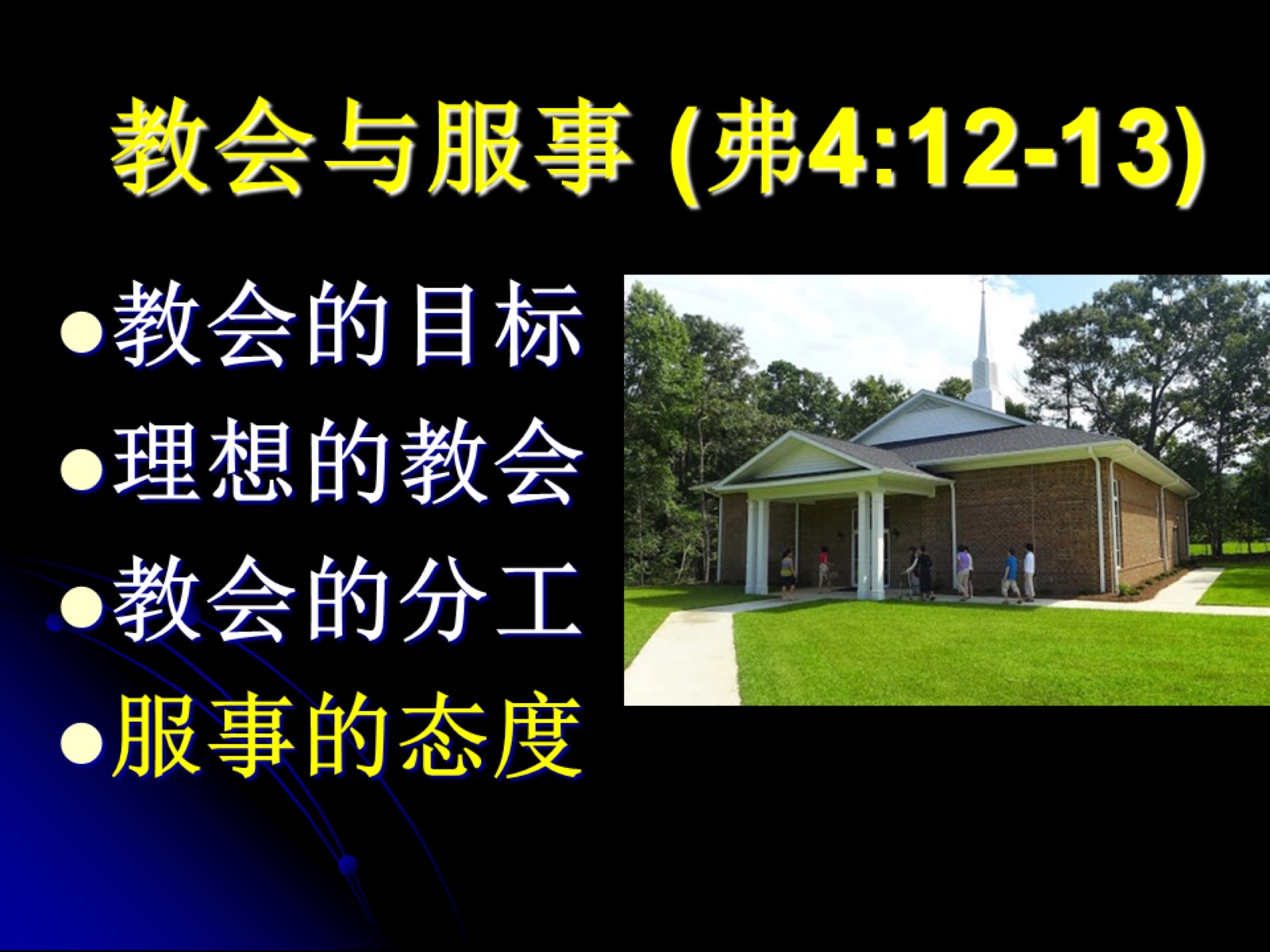 教会与服事 (弗4:12-13)
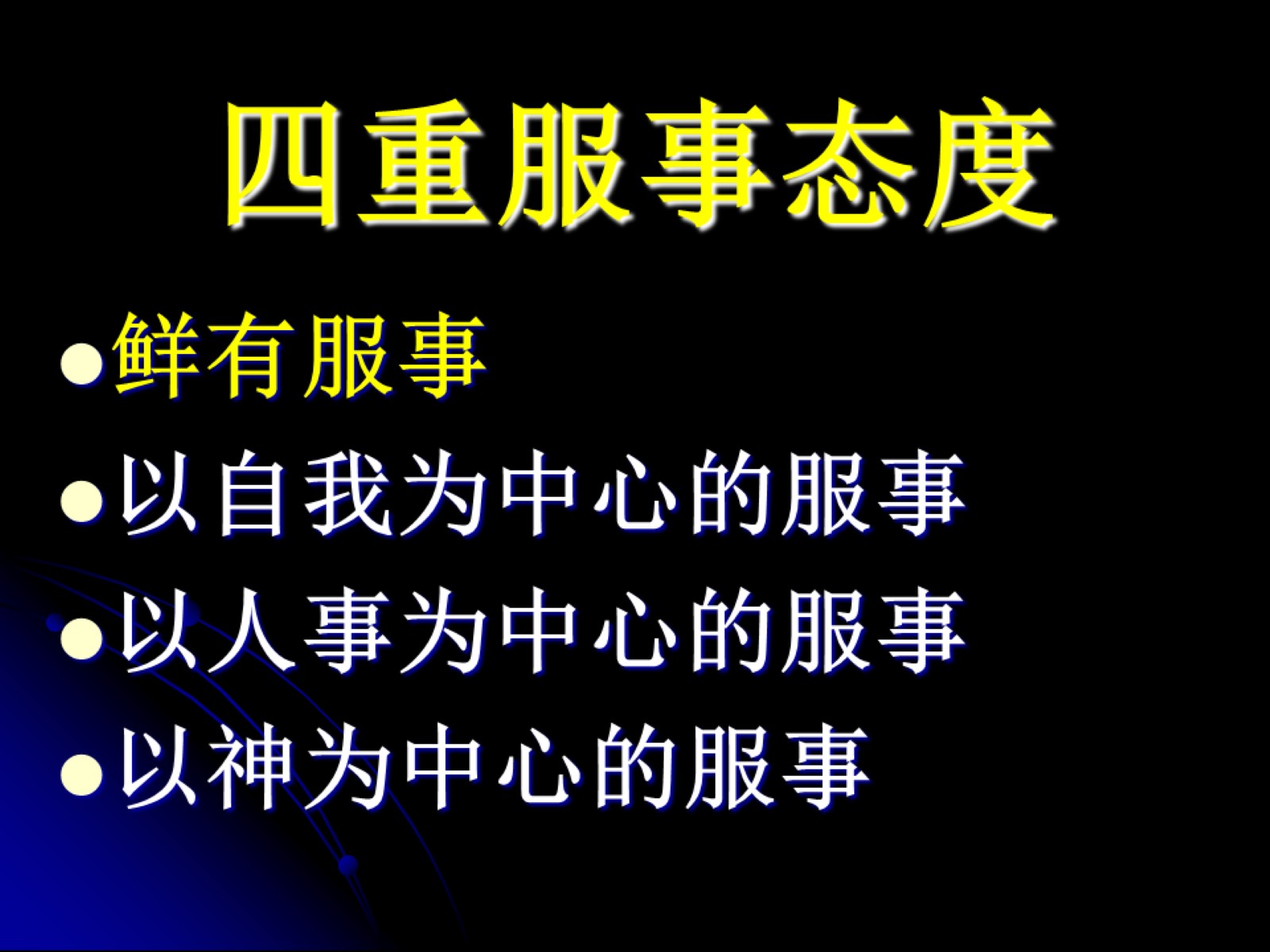 四重服事态度
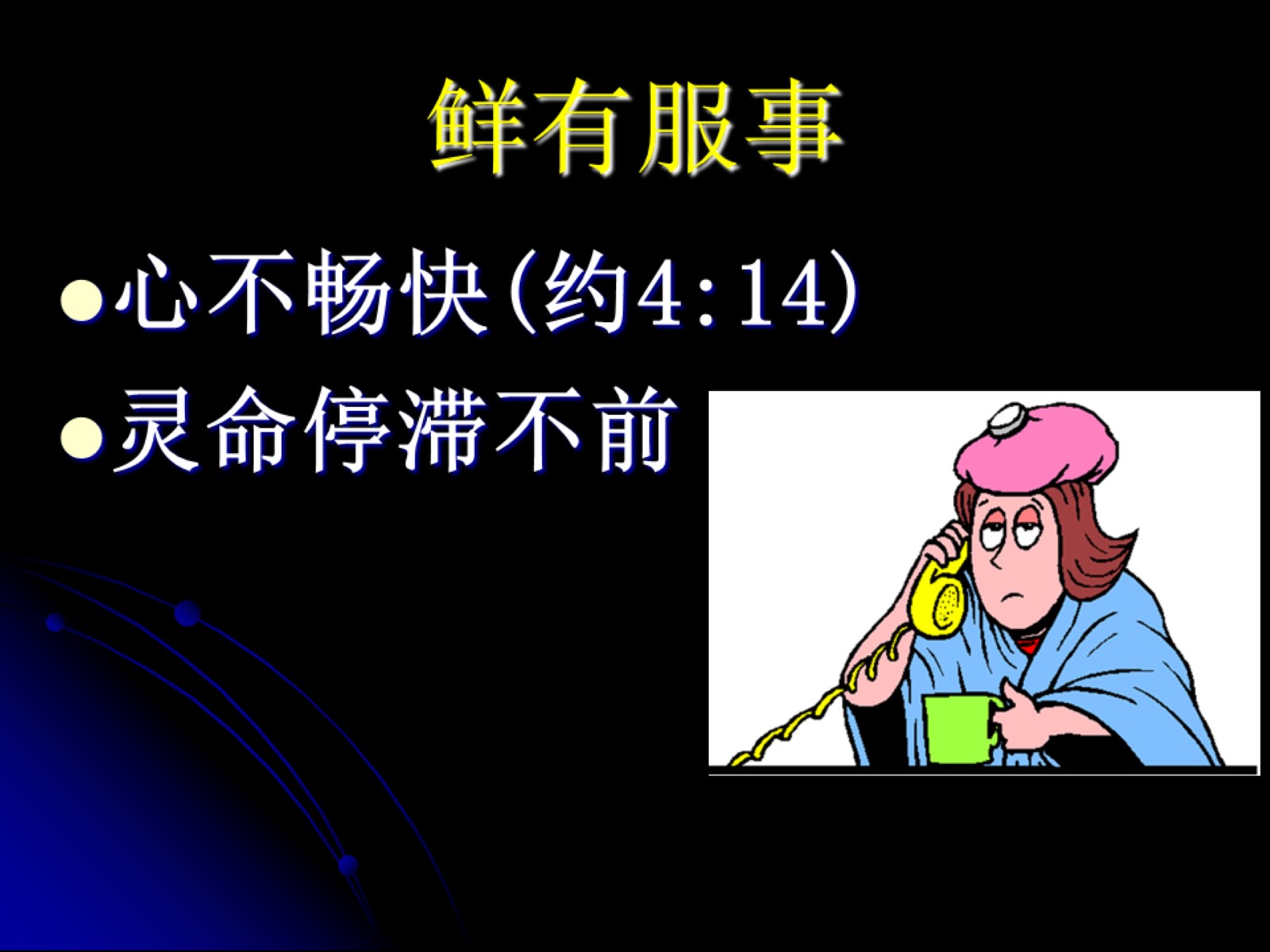 鲜有服事
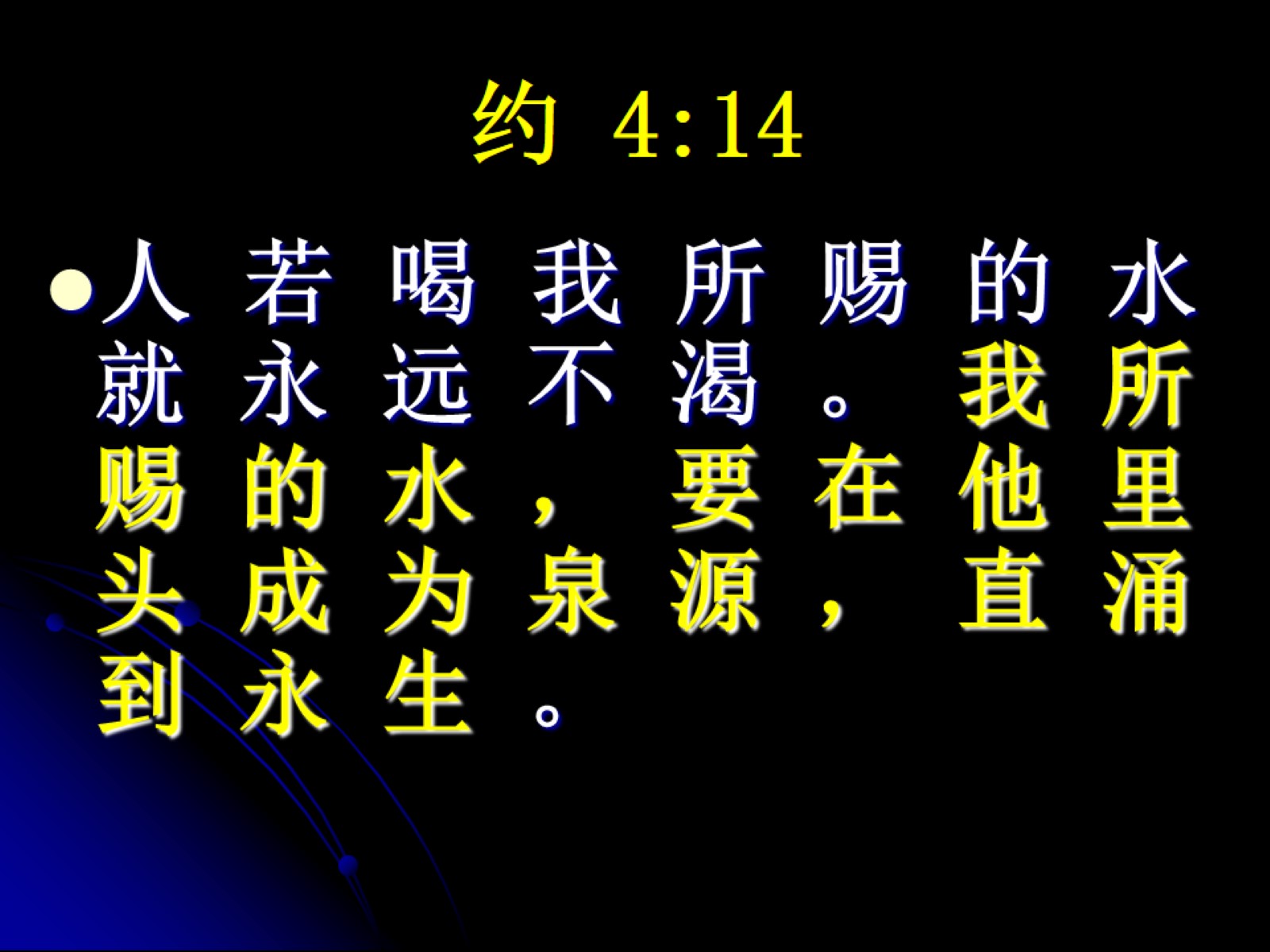 约 4:14
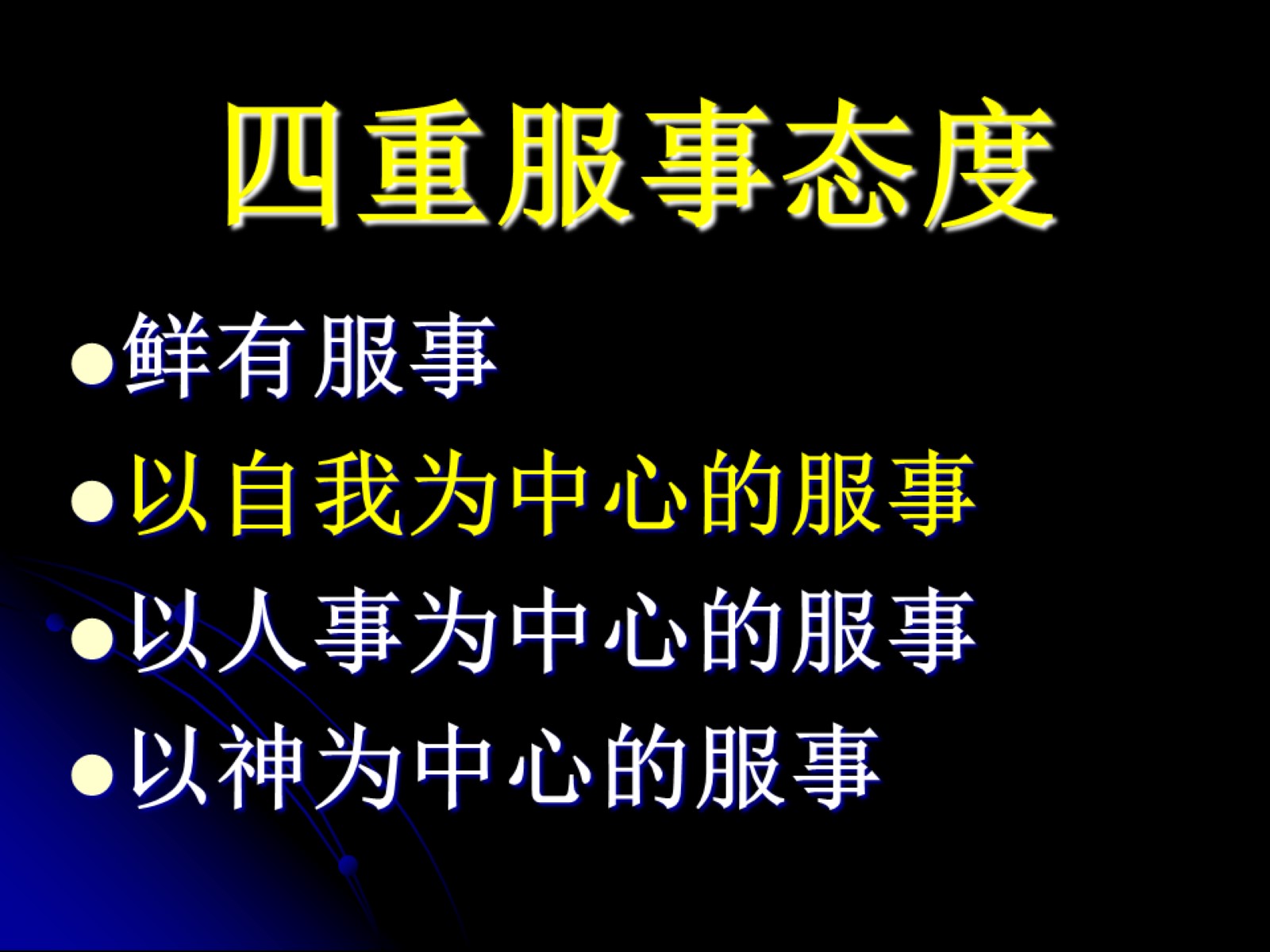 四重服事态度
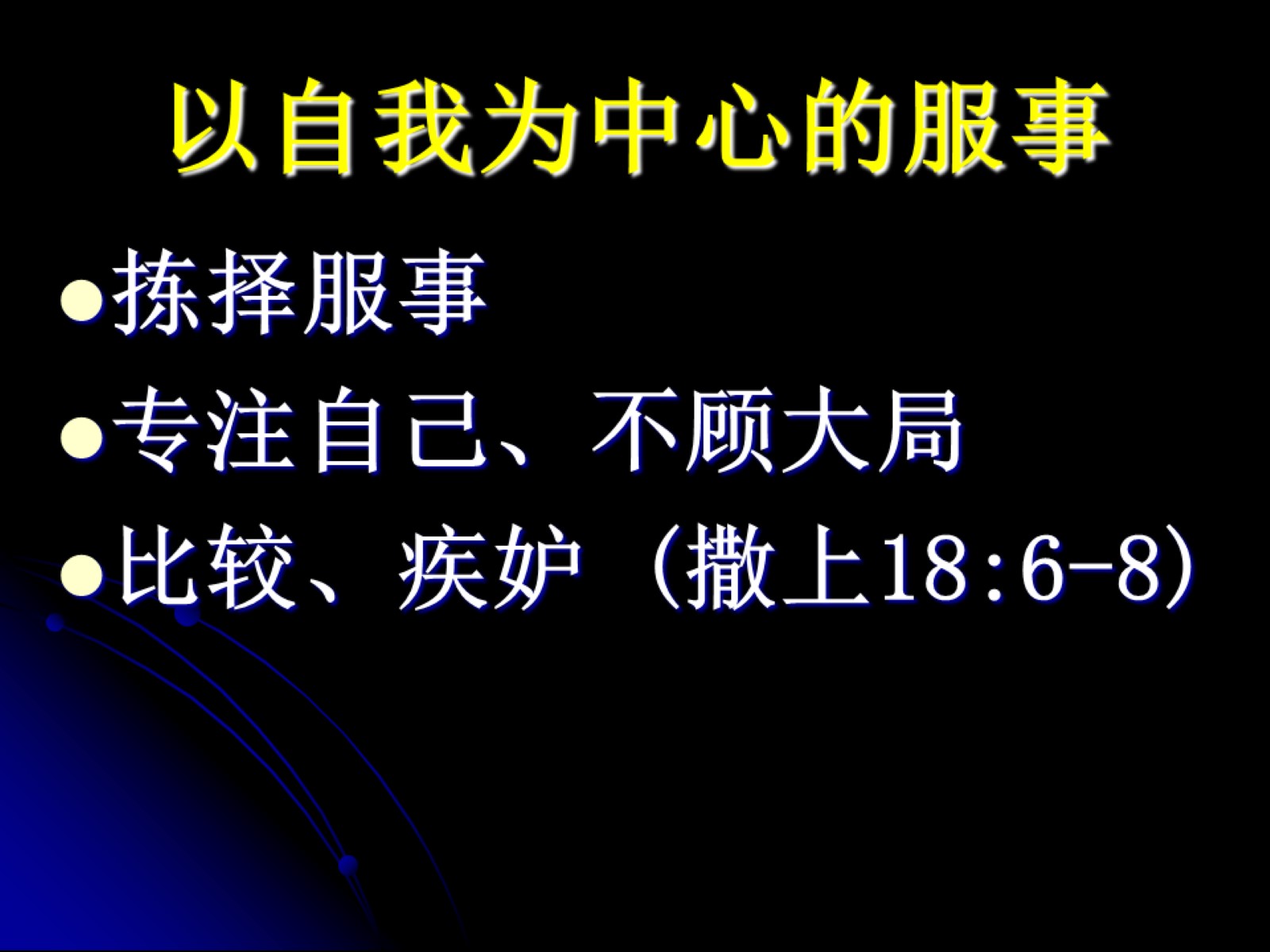 以自我为中心的服事
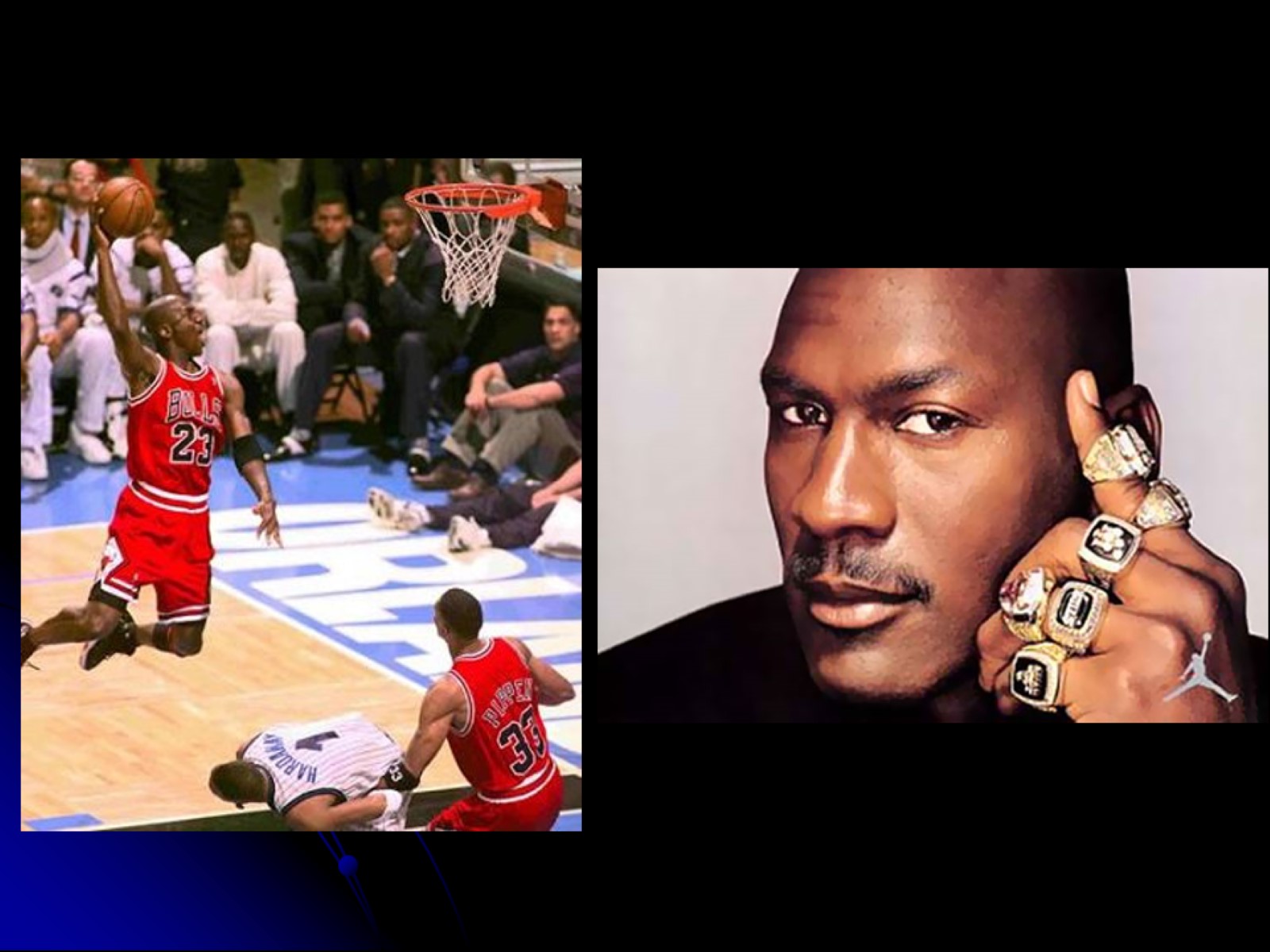 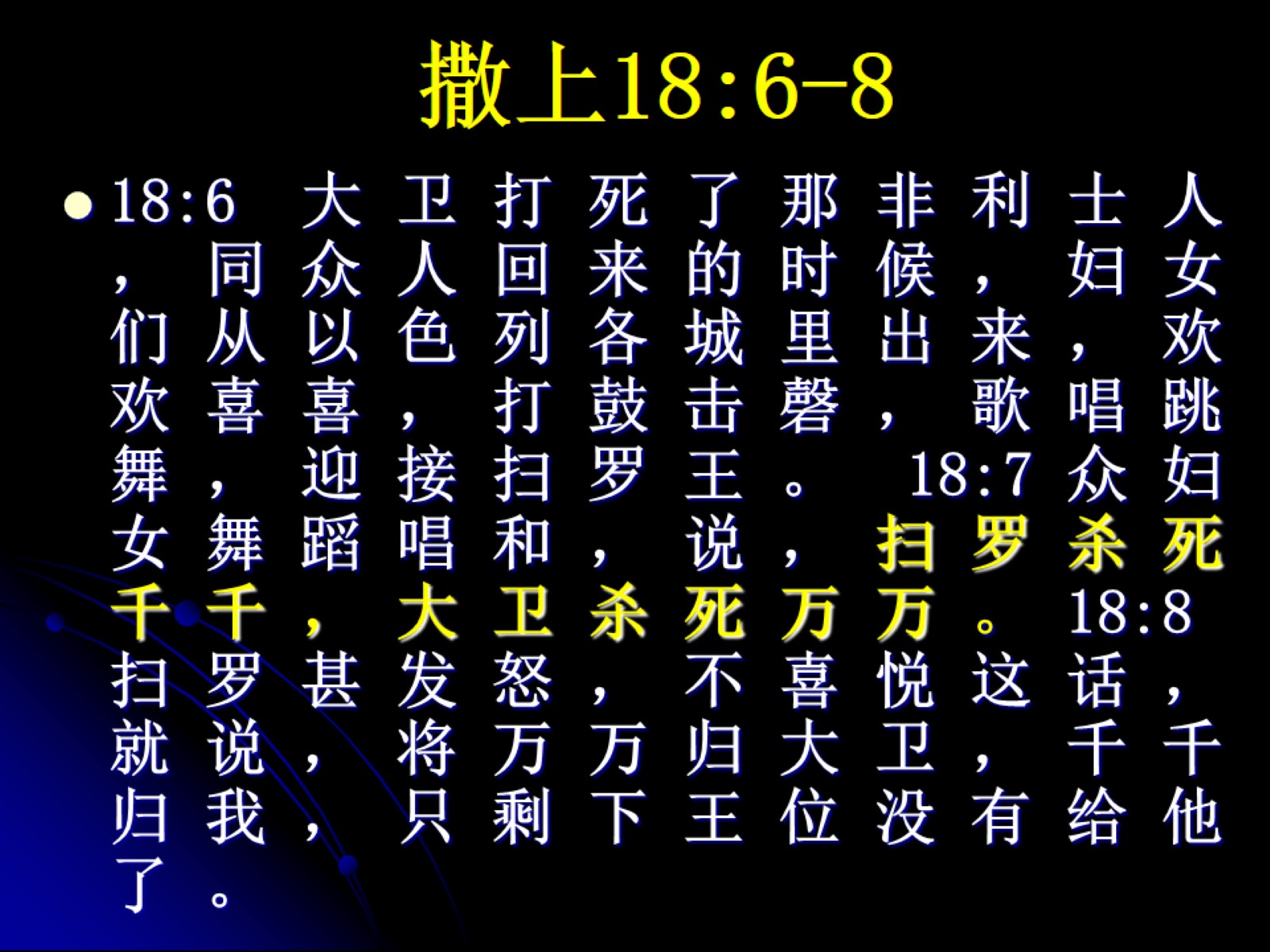 撒上18:6-8
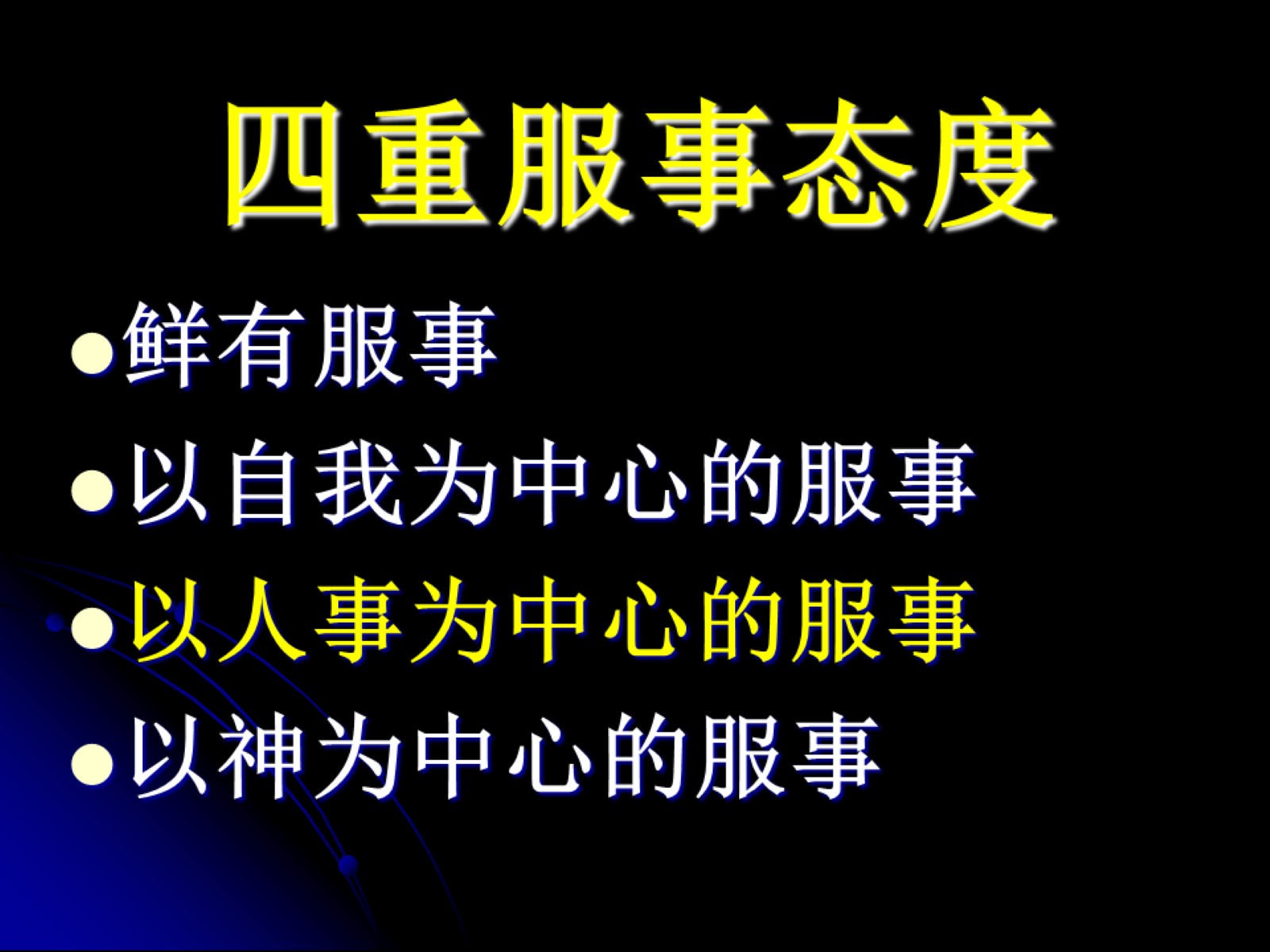 四重服事态度
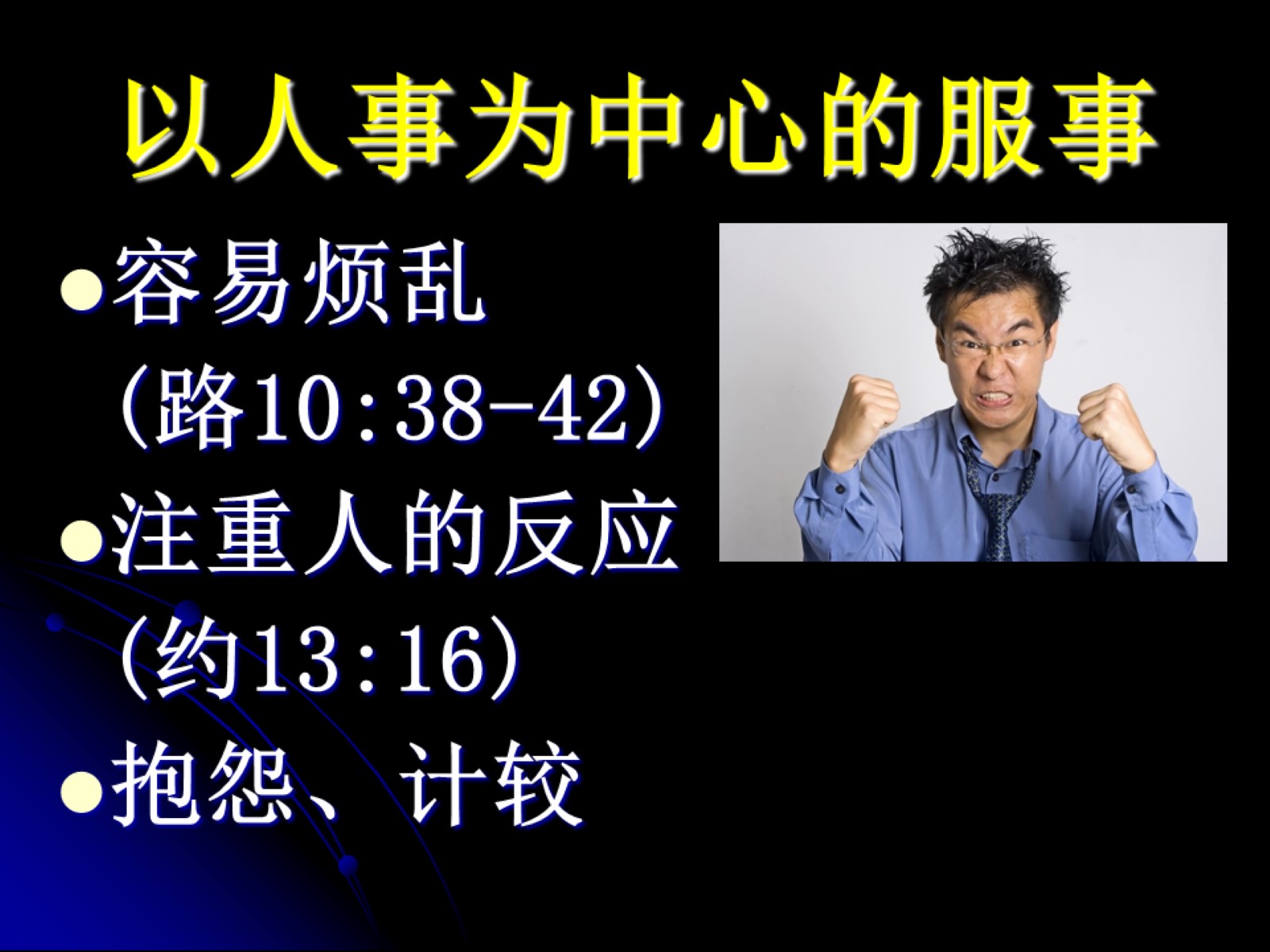 以人事为中心的服事
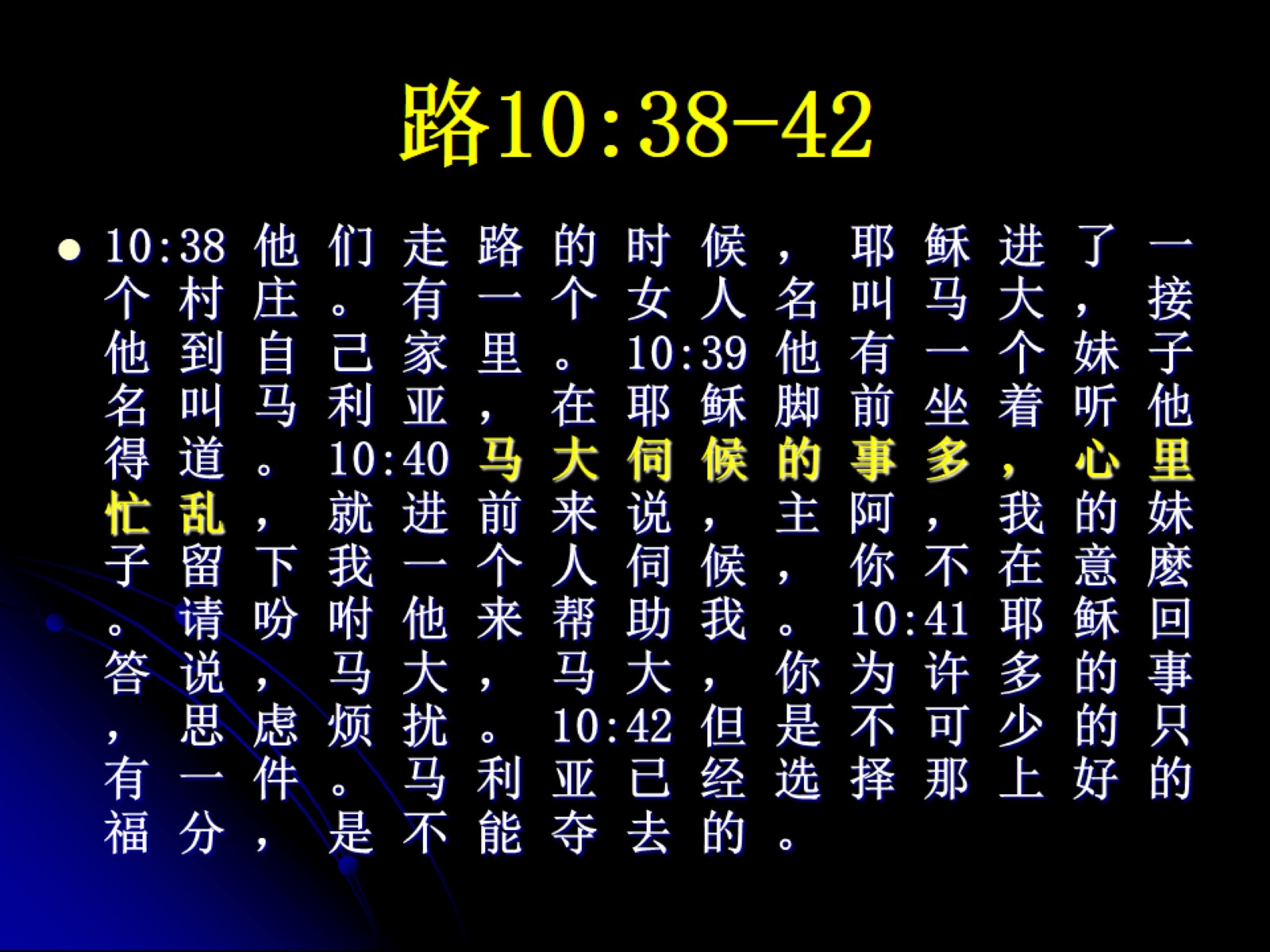 路10:38-42
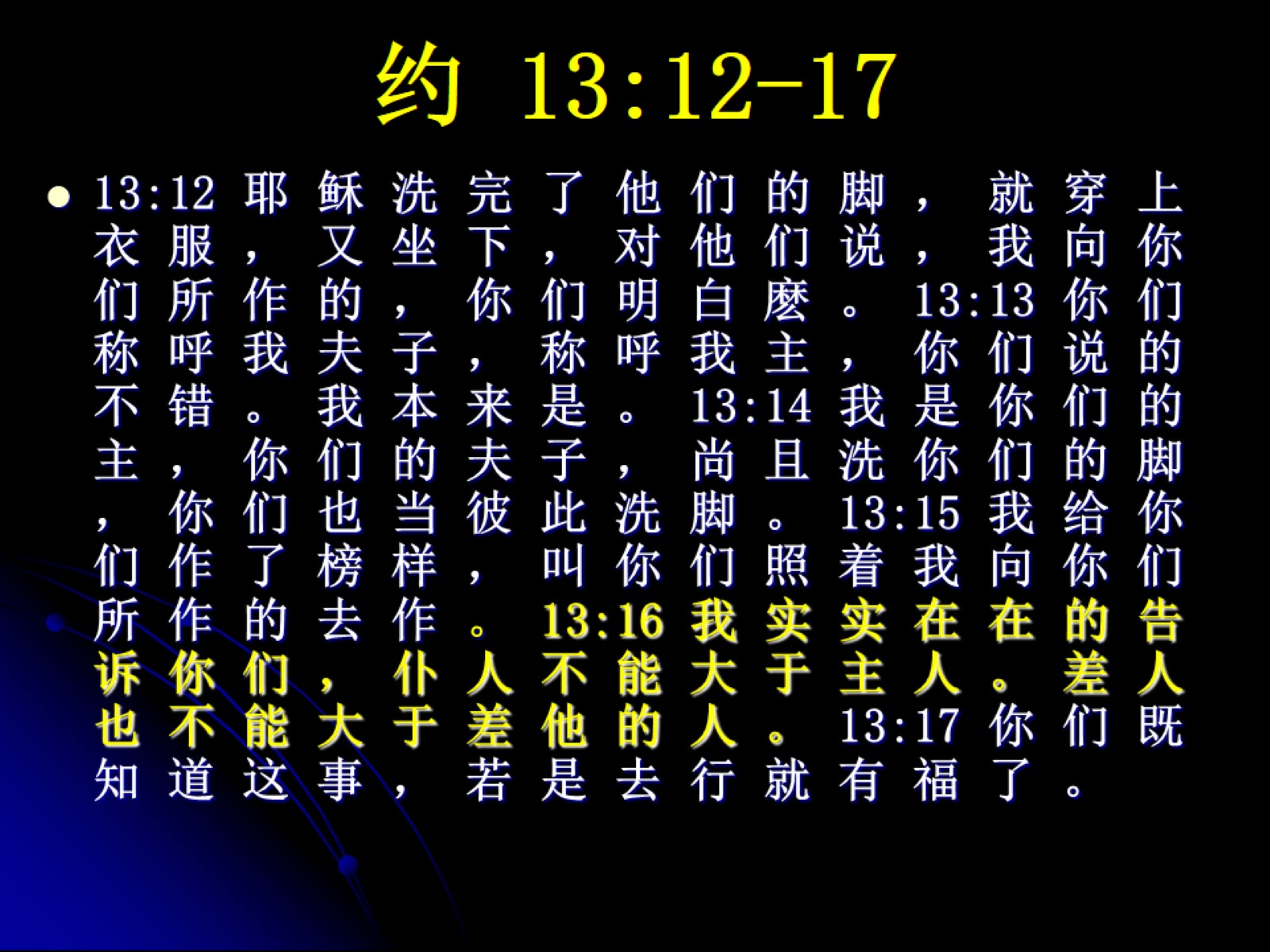 约 13:12-17
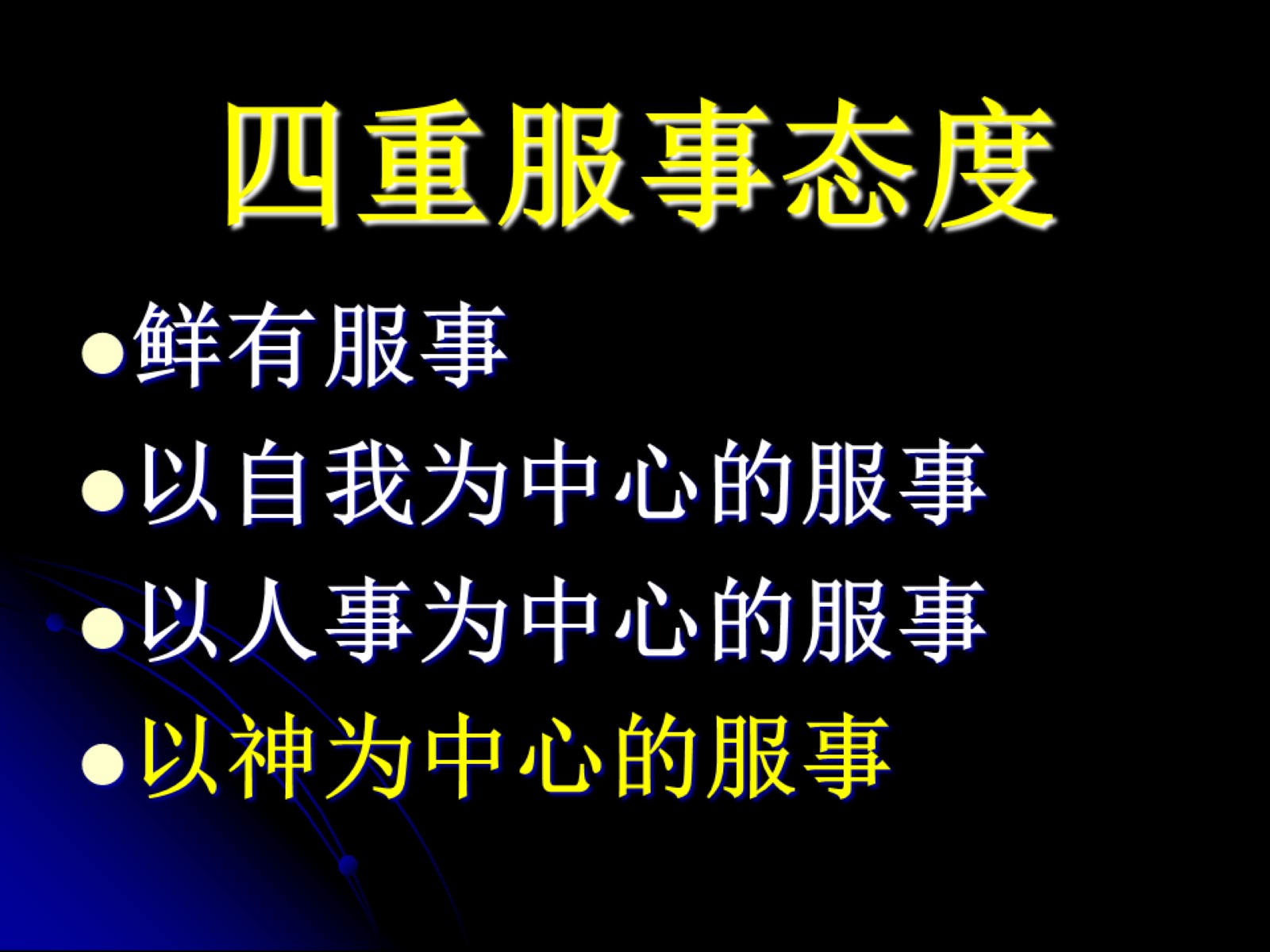 四重服事态度
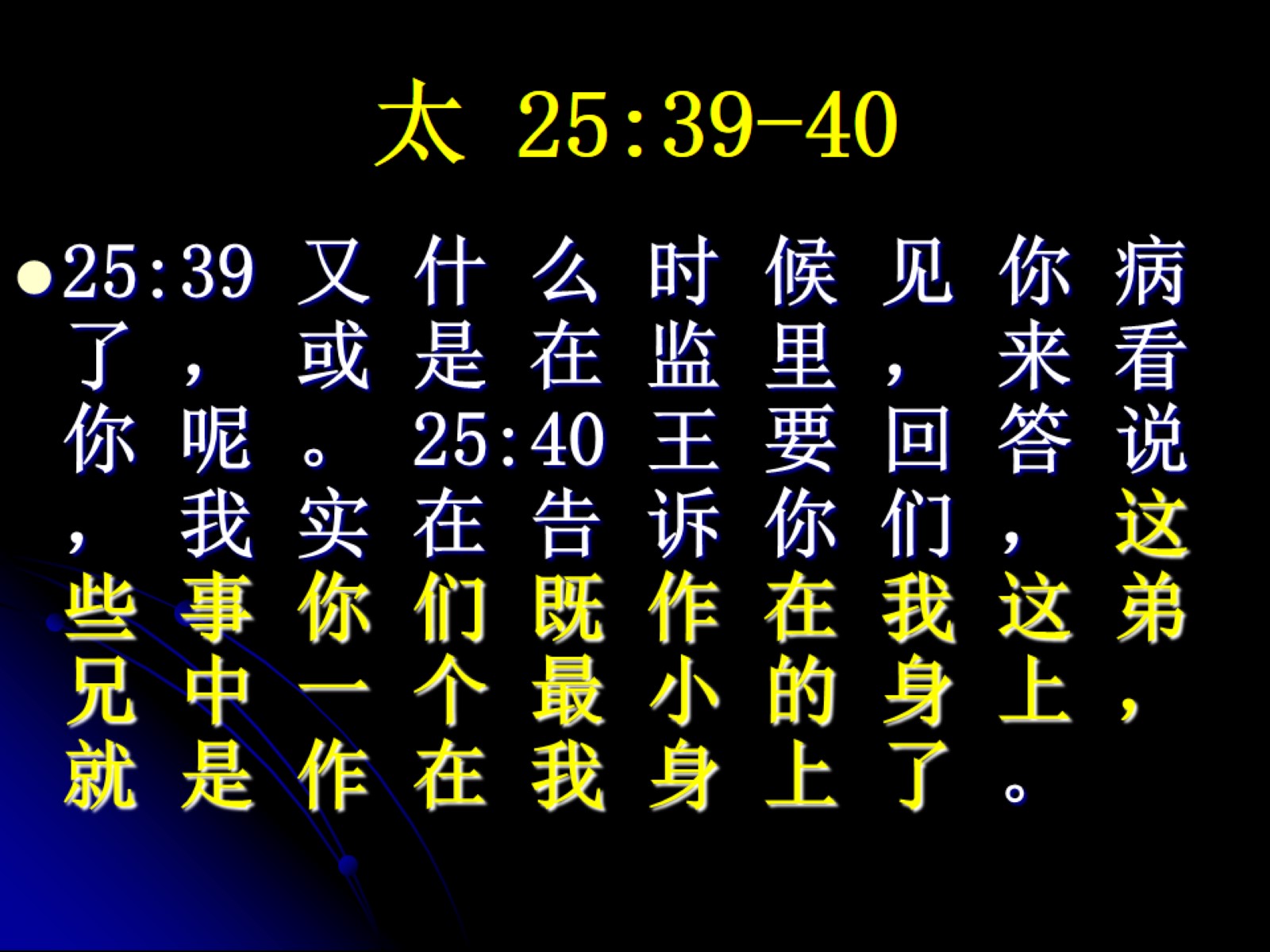 太 25:39-40
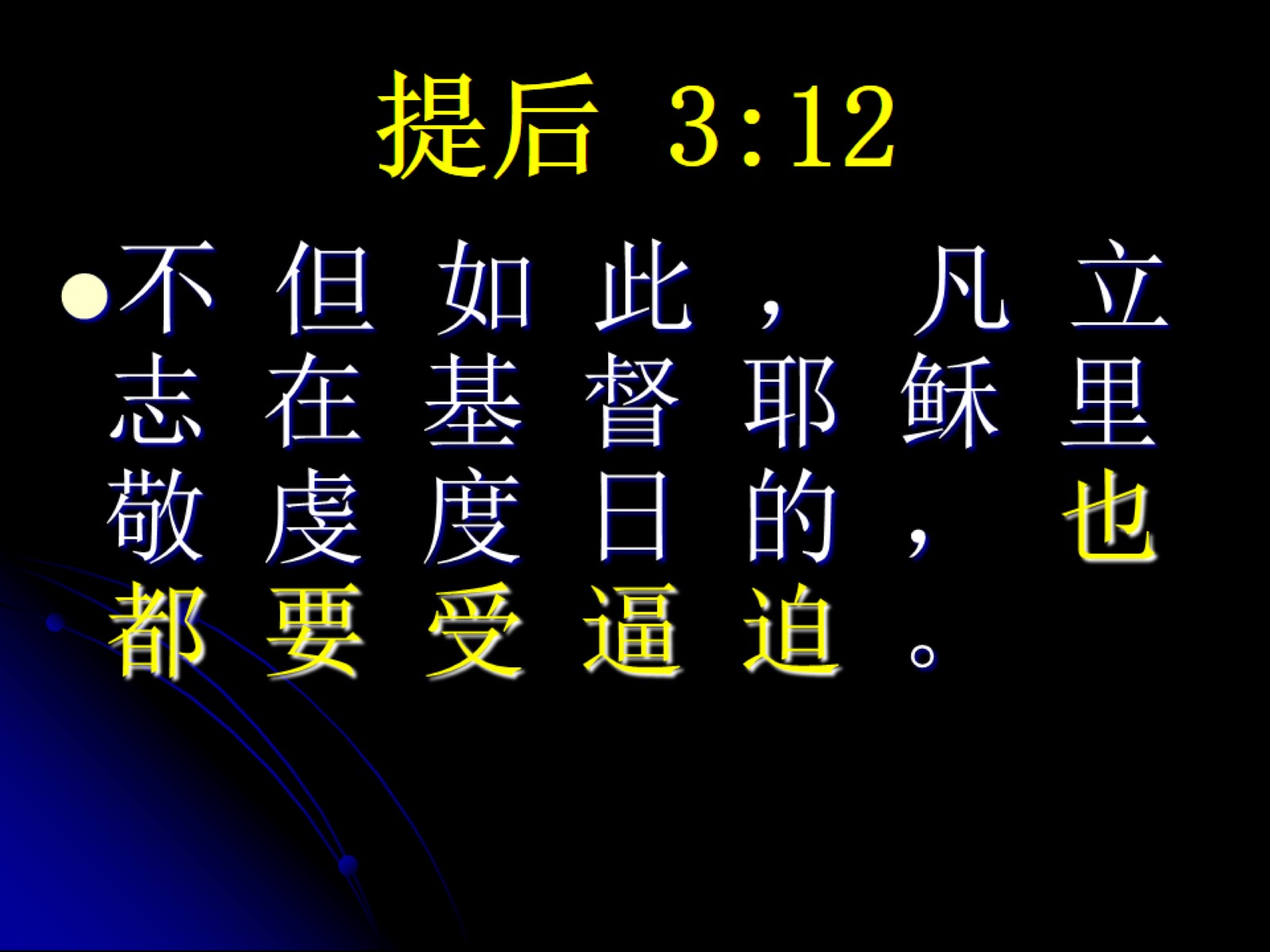 提后 3:12
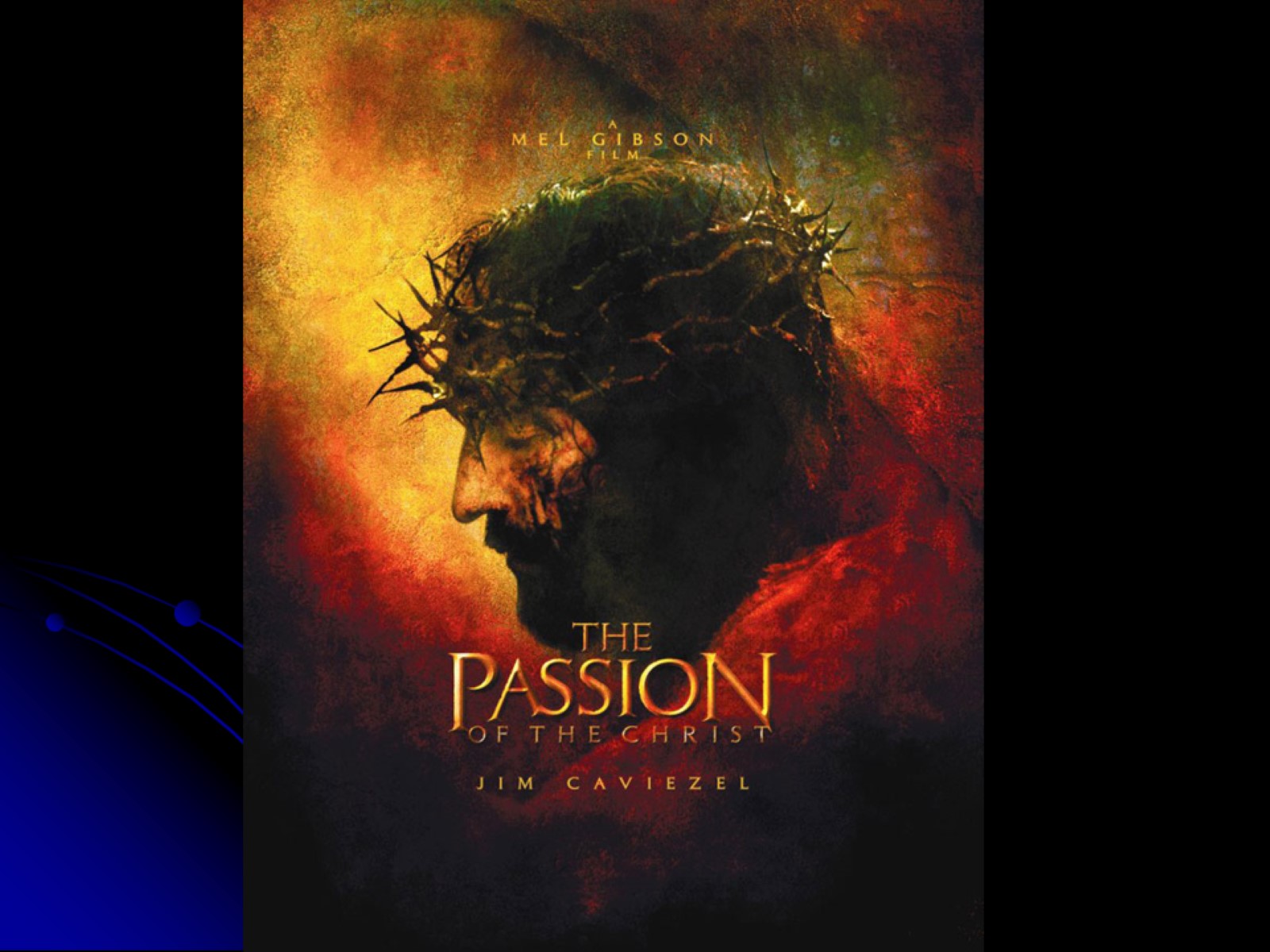 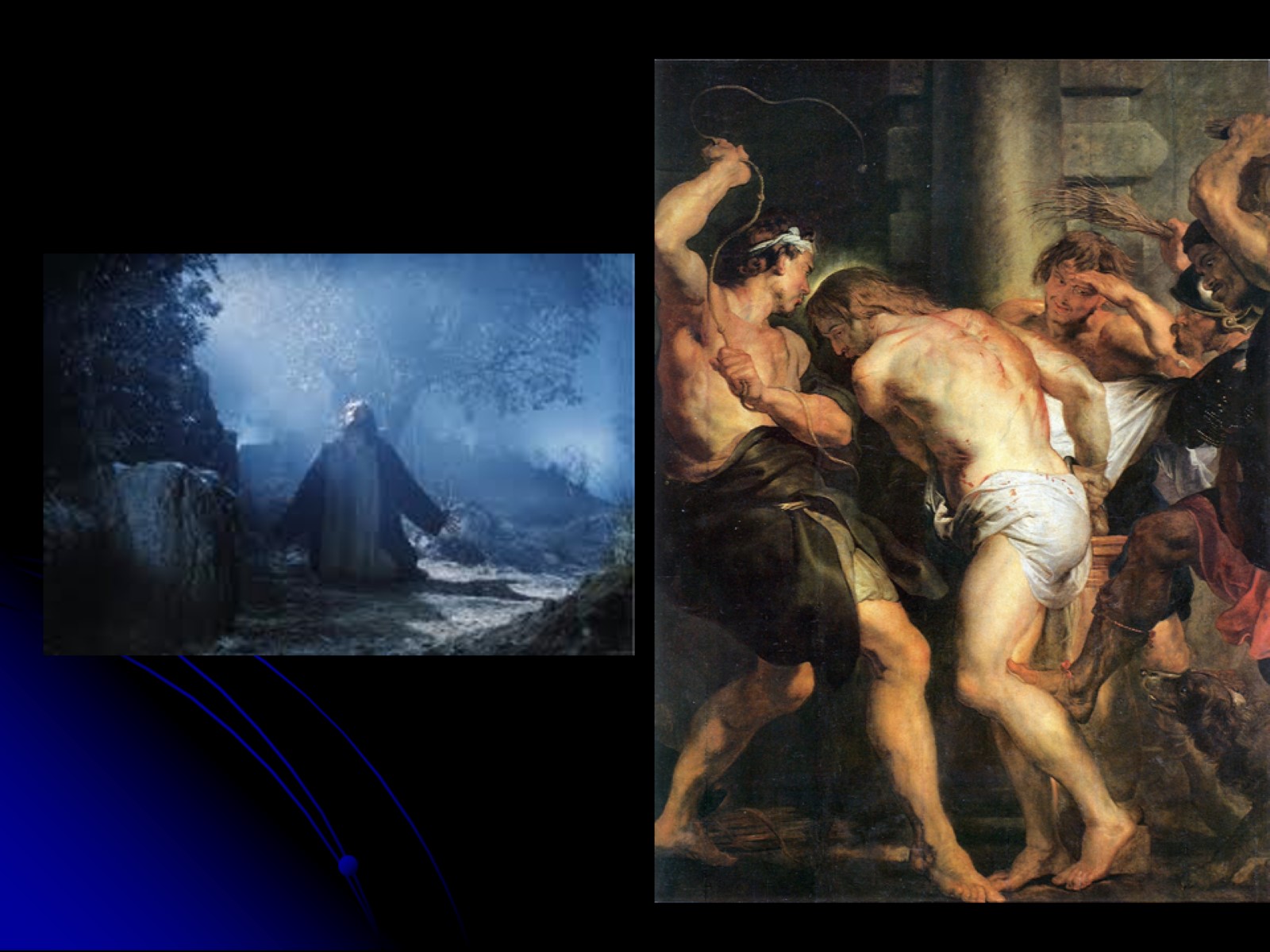 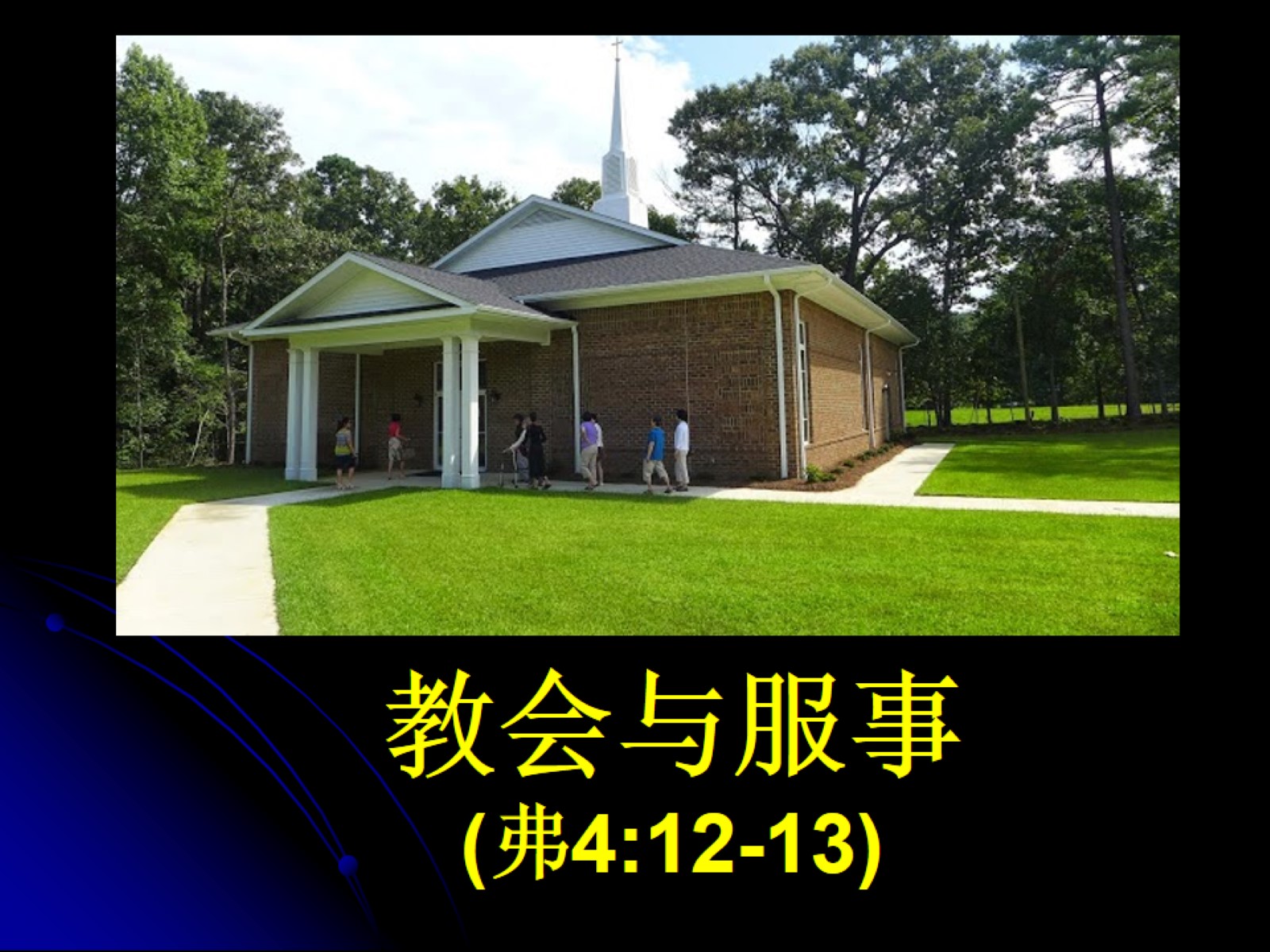